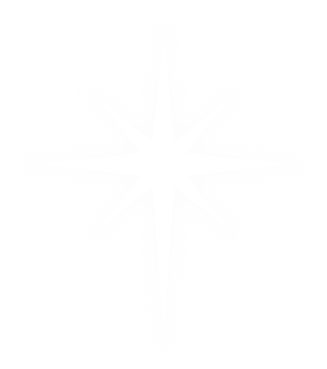 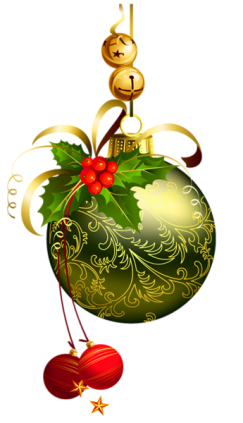 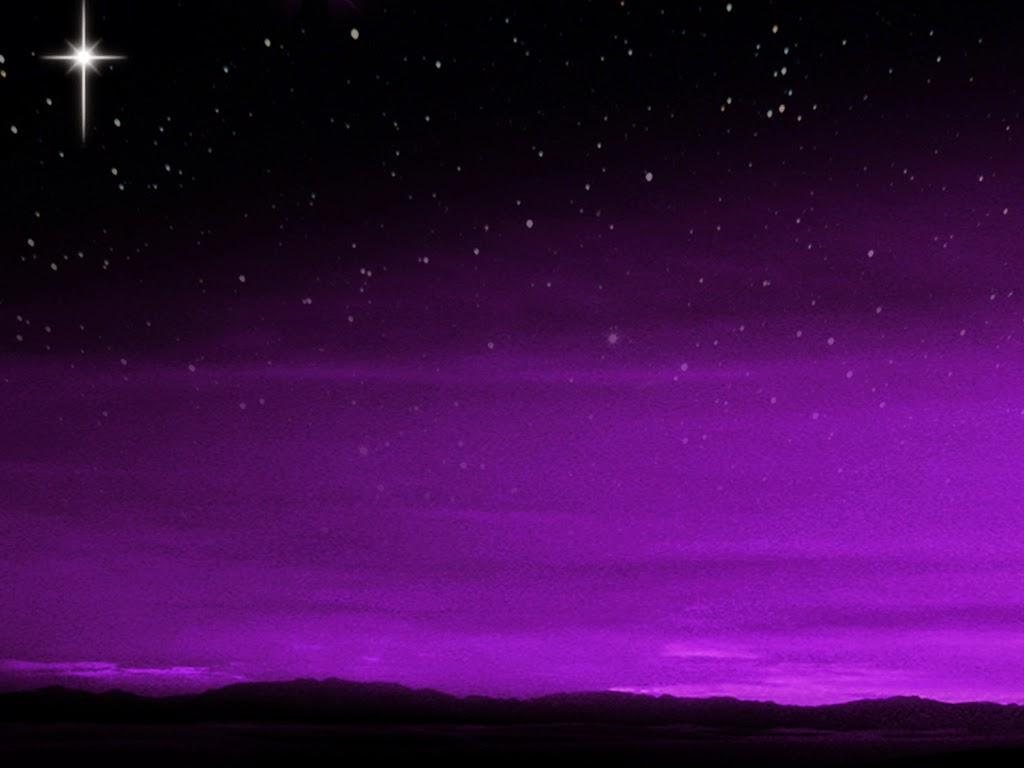 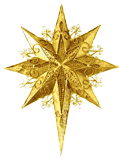 4th Sunday of Advent - Year C
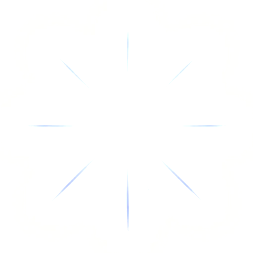 Chúa Nhật IV Mùa Vọng Năm C
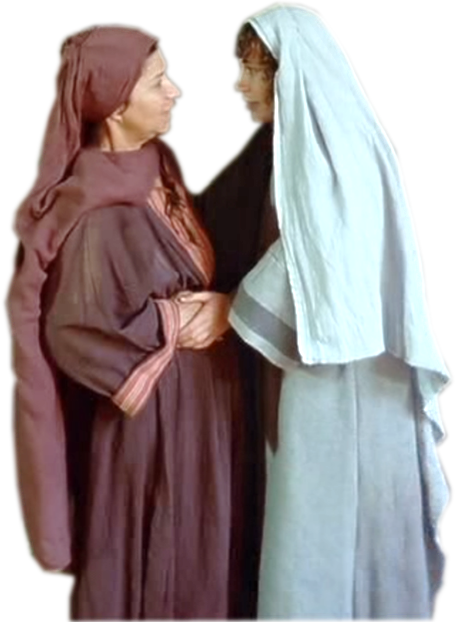 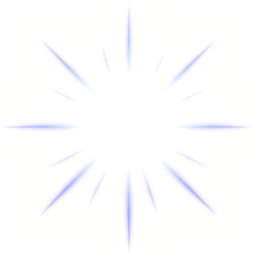 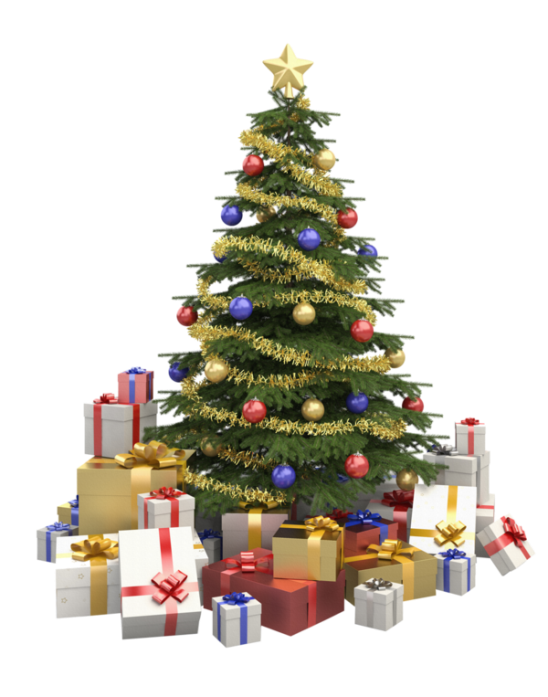 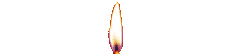 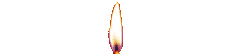 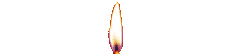 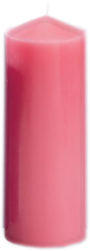 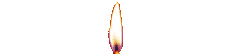 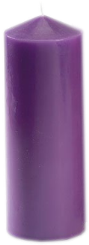 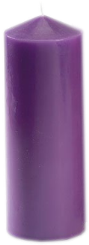 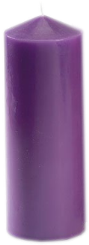 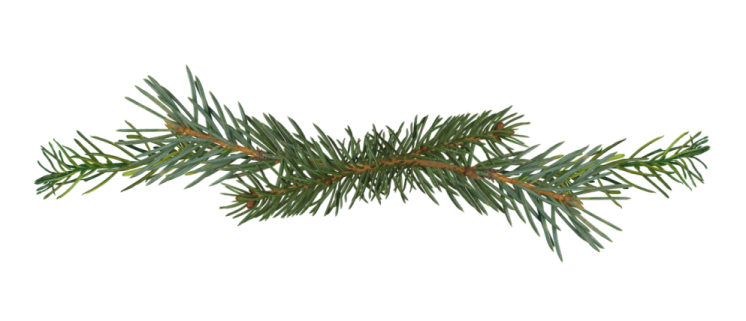 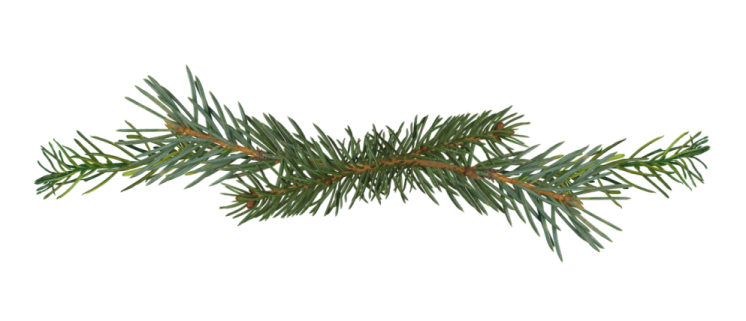 23 /12/ 2018
Hùng Phương & Thanh Quảng thực hiện
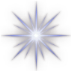 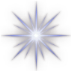 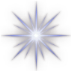 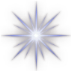 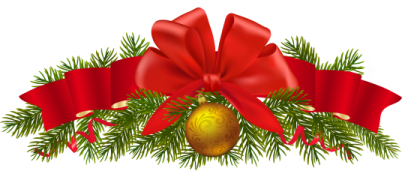 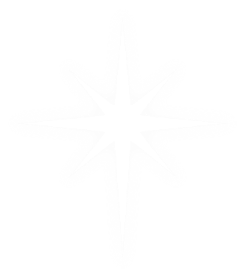 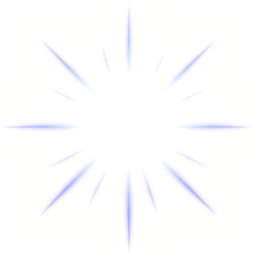 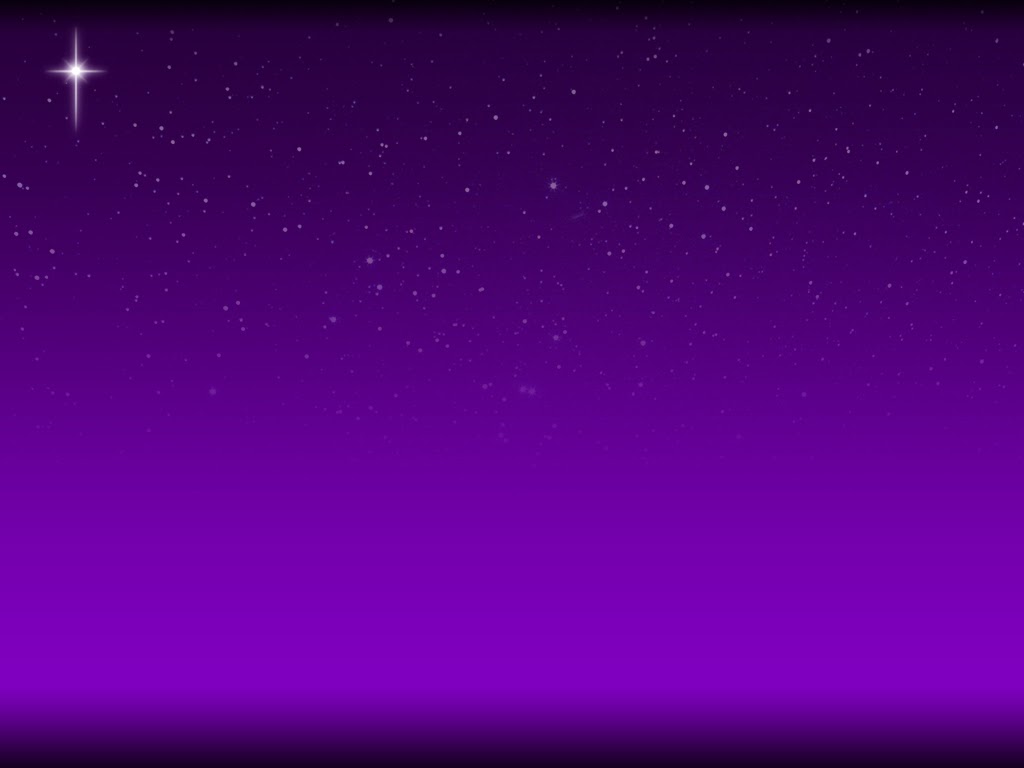 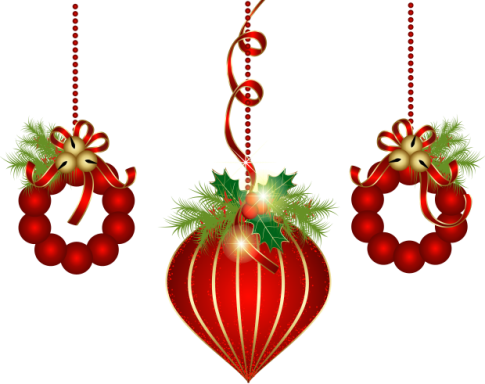 4th Sunday of Advent Year C
Chúa Nhật IV Mùa Vọng Năm C
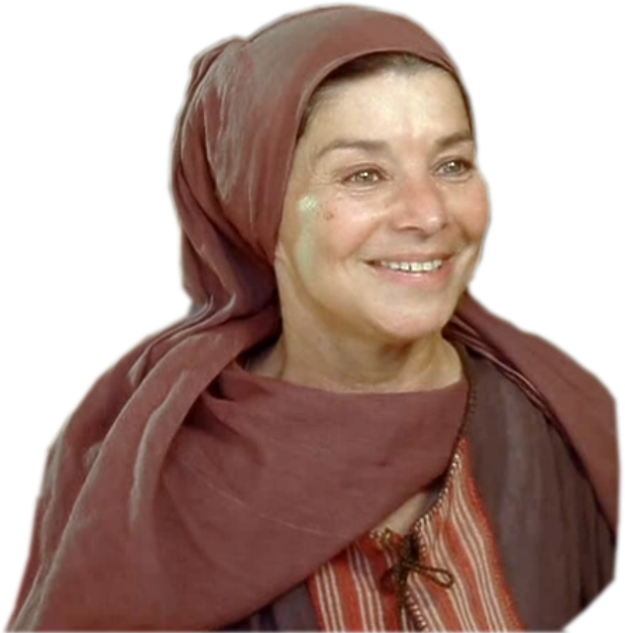 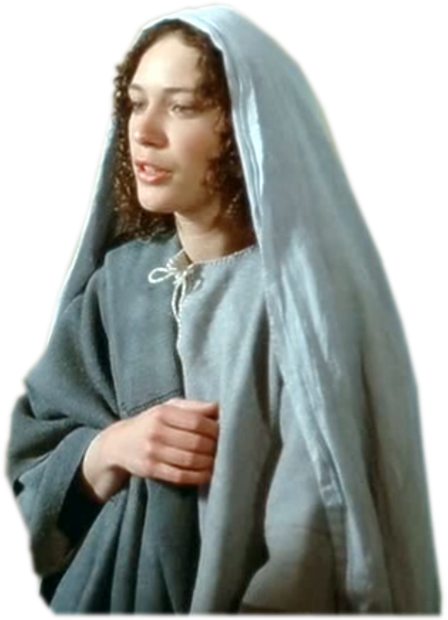 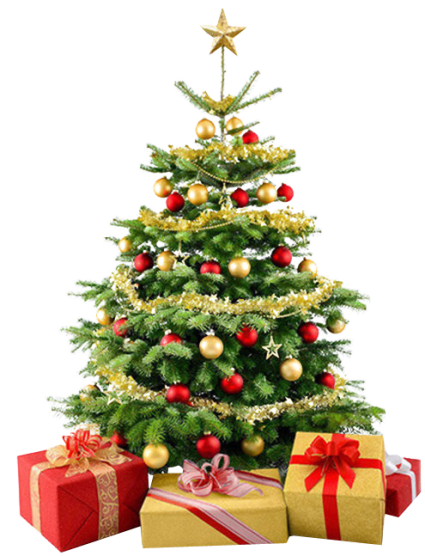 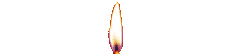 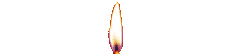 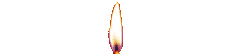 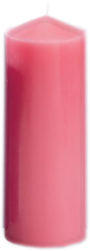 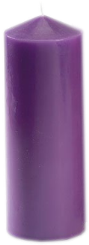 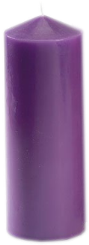 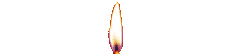 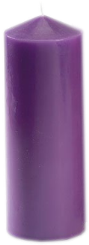 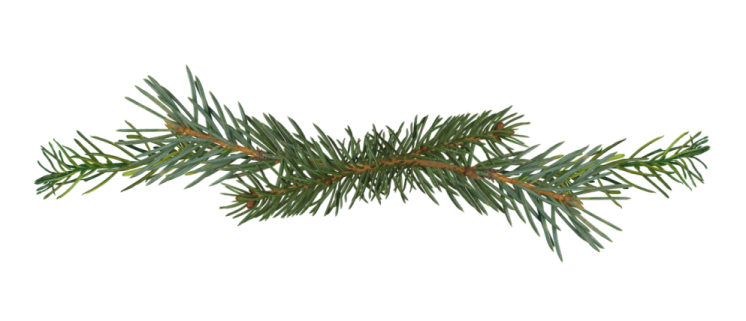 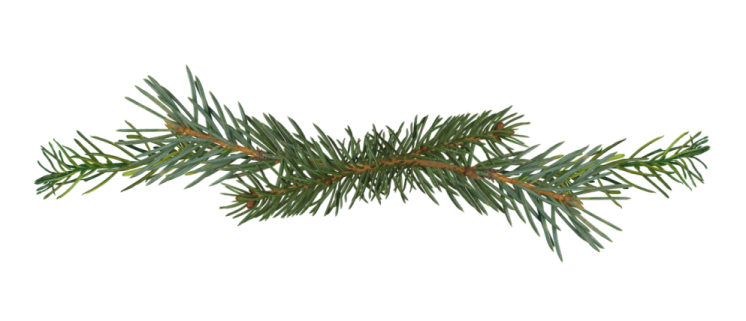 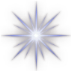 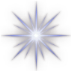 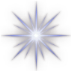 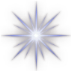 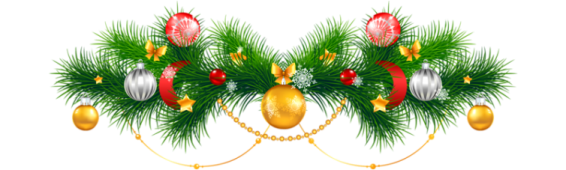 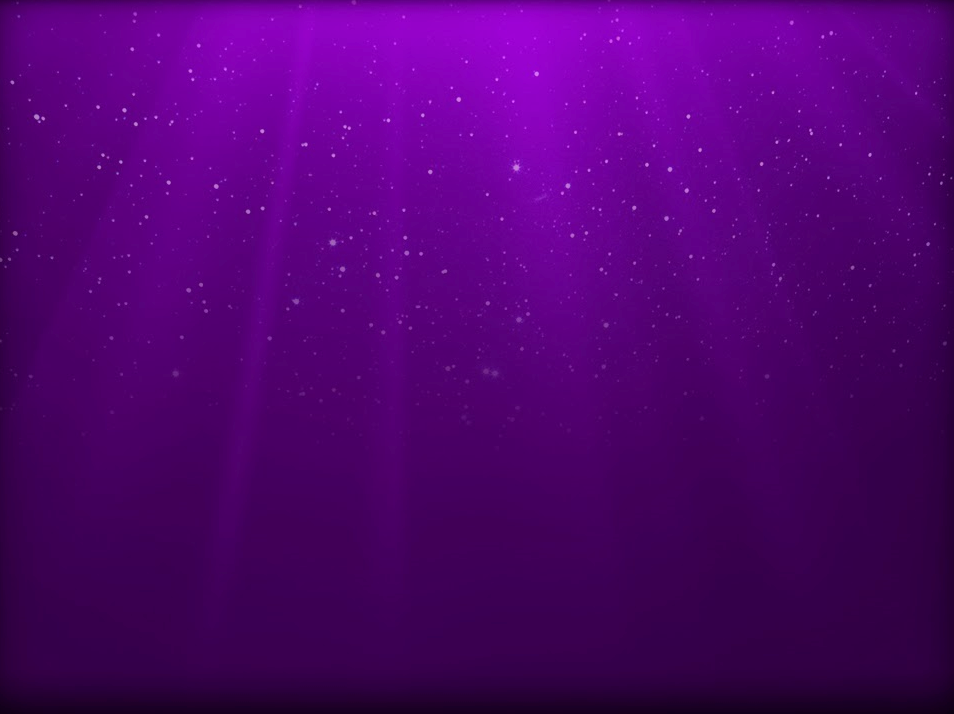 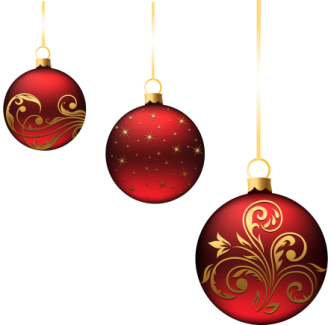 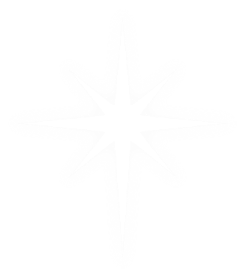 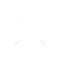 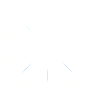 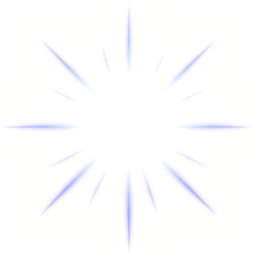 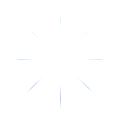 Gospel Luke 
1:39-45
Phúc Âm theo 
Thánh Lu-ca
1:39-45
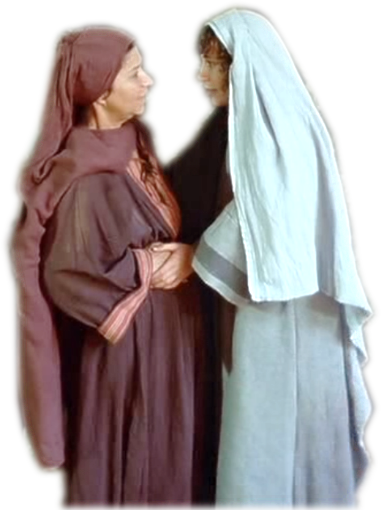 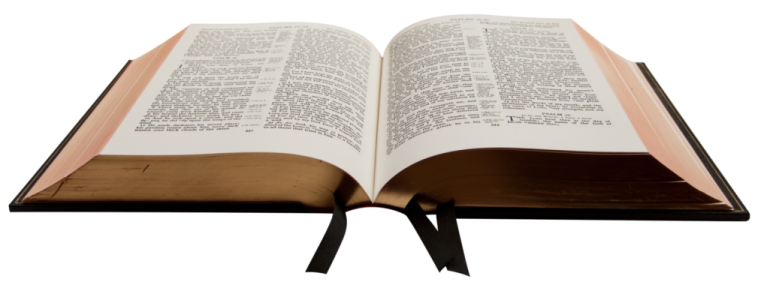 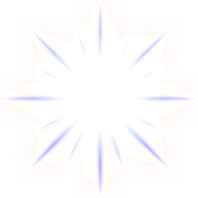 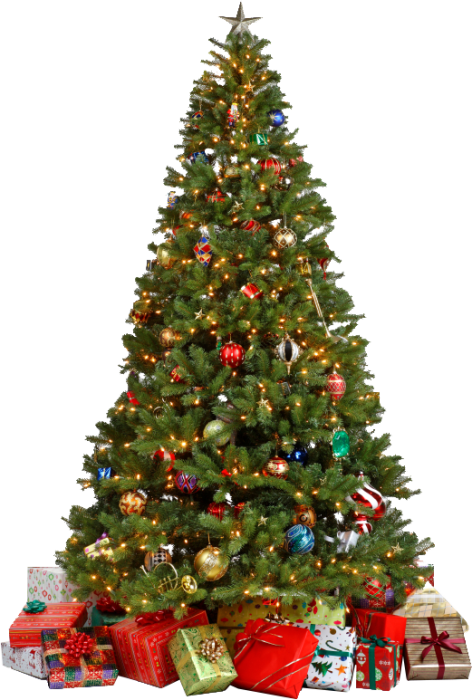 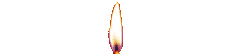 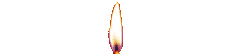 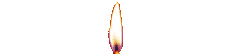 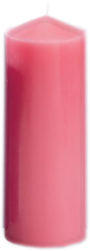 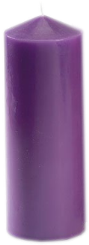 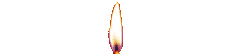 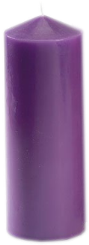 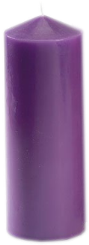 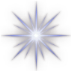 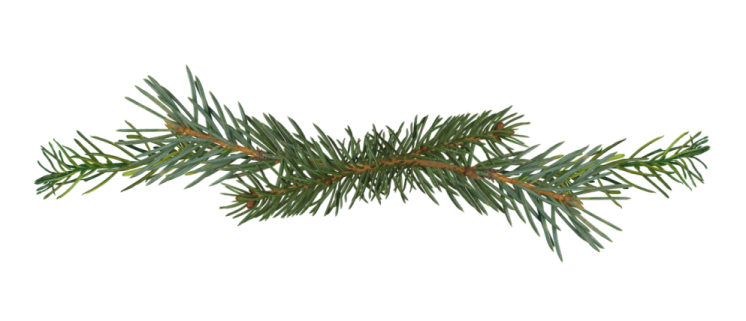 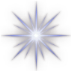 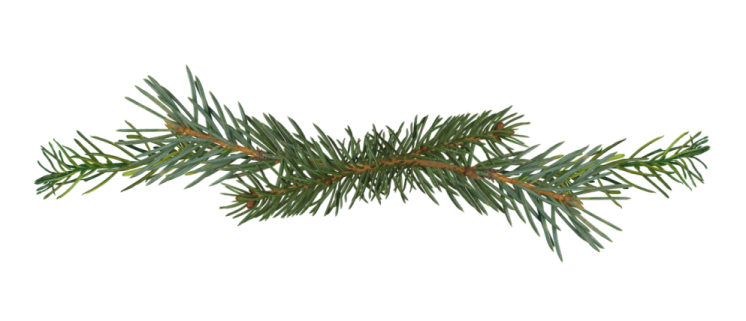 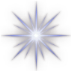 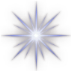 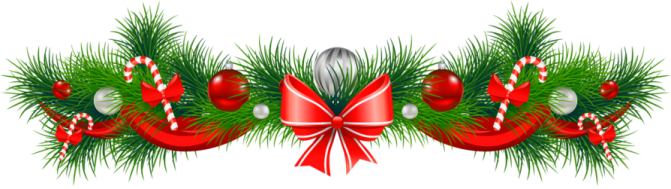 Mary set out and went as quickly as she could 
to a town 
in the hill country 
of Judah .
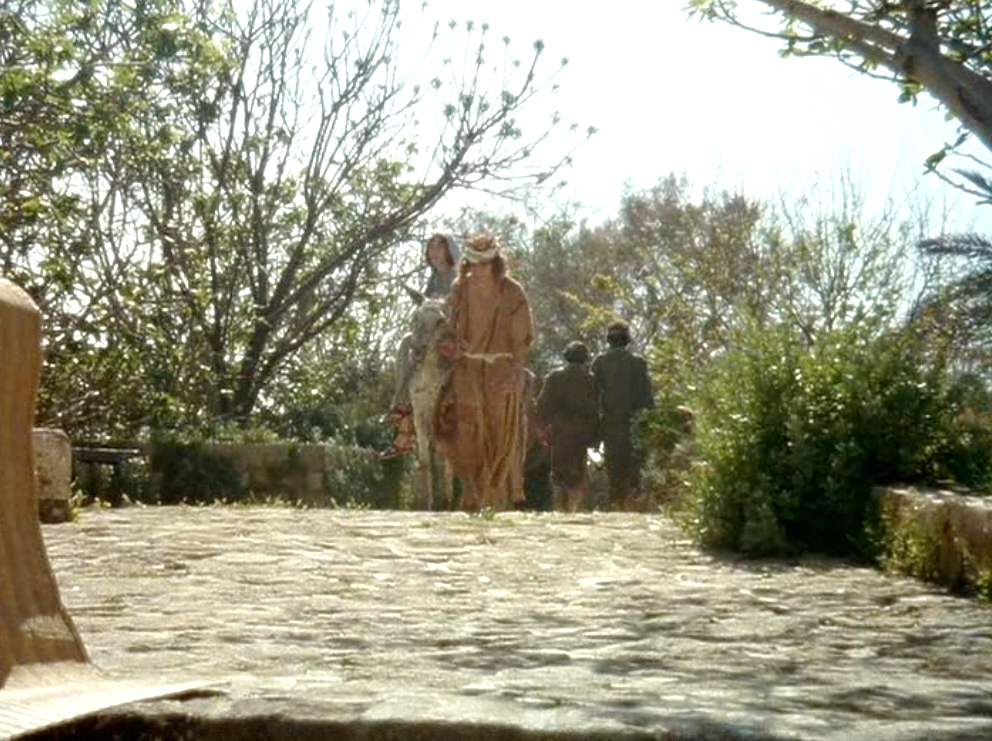 Hồi ấy, bà Ma-ri-a vội vã 
lên đường, đến miền núi, 
vào một thành thuộc 
chi tộc Giu-đa.
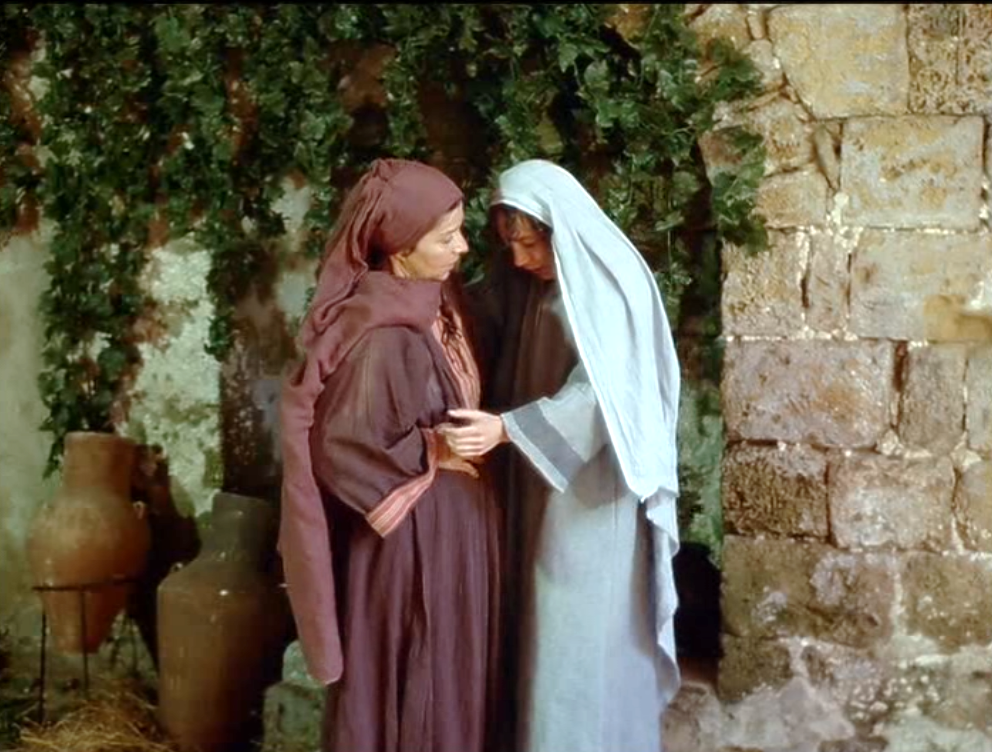 She went into Zechariah’s  house and greeted Elizabeth
Bà vào nhà ông Da-ca-ri-a 
và chào hỏi bà Ê-li-sa-bét.
Now as soon as Elizabeth heard Mary’s greeting, the child leapt in her womb and Elizabeth was filled with the Holy Spirit.
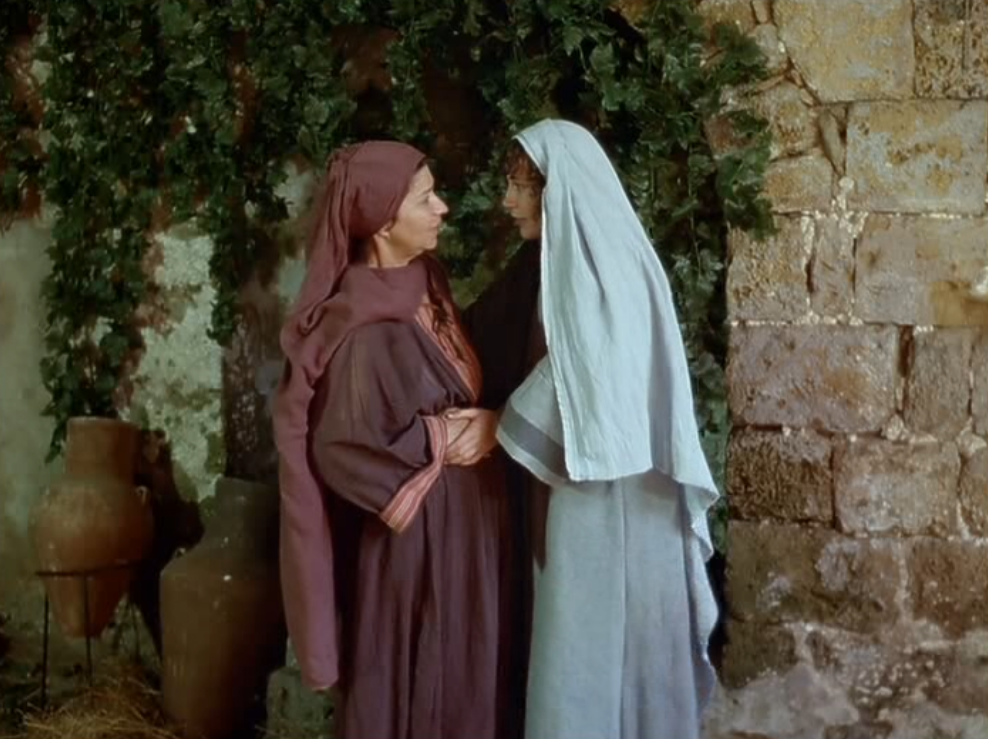 Bà Ê-li-sa-bét vừa nghe tiếng bà Ma-ri-a chào, thì đứa con trong bụng nhảy lên, 
và bà được đầy tràn Thánh Thần,
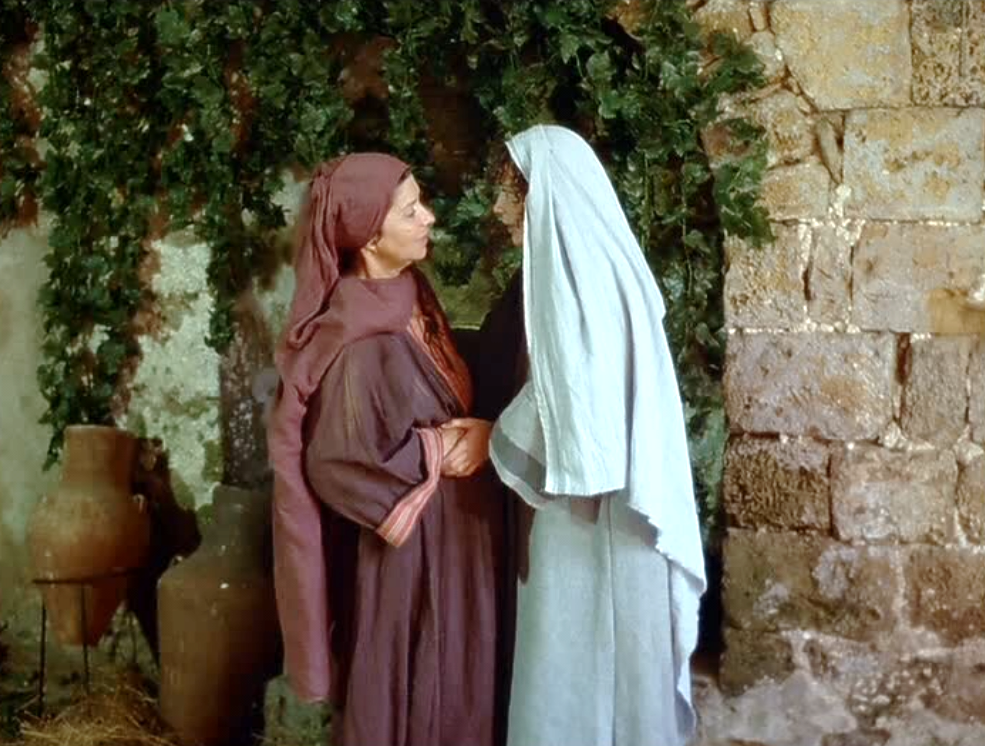 She gave a loud cry and said, 
‘Of all women you are the most blessed, and blessed is the fruit of your womb.
Bà Ê-li-sa-bét  kêu lớn tiếng và nói rằng: "Em được chúc phúc hơn mọi người phụ nữ, và người con em đang cưu mang 
cũng được chúc phúc.
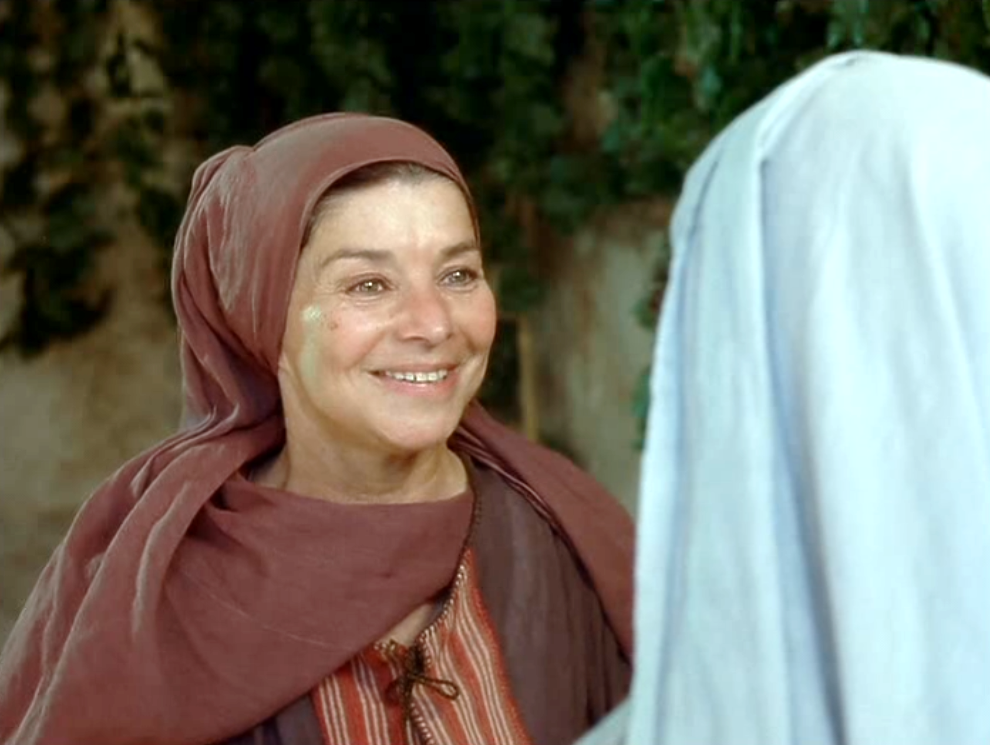 Why should I be honoured with a visit from the mother of my Lord?
Bởi đâu tôi được Thân Mẫu Chúa tôi 
đến với tôi thế này?
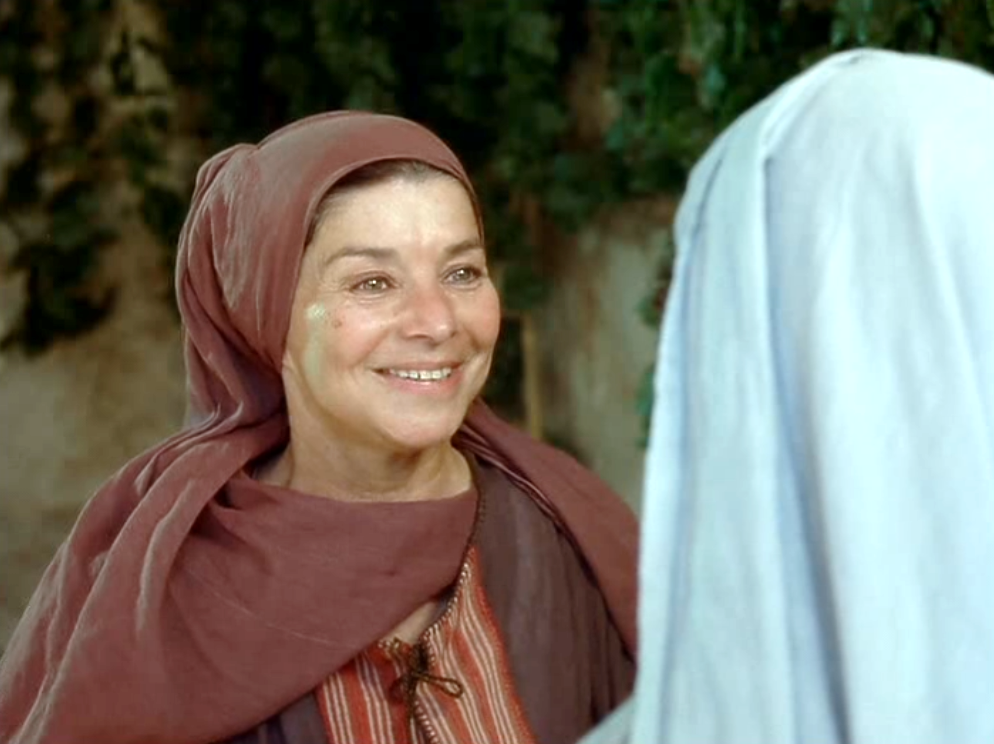 For 
the moment 
your greeting reached 
my ears, 
the child in my womb leapt for joy.
Qủa thật, này tai tôi vừa nghe tiếng 
em chào, thì đứa con trong bụng 
đã nhảy lên vui sướng.
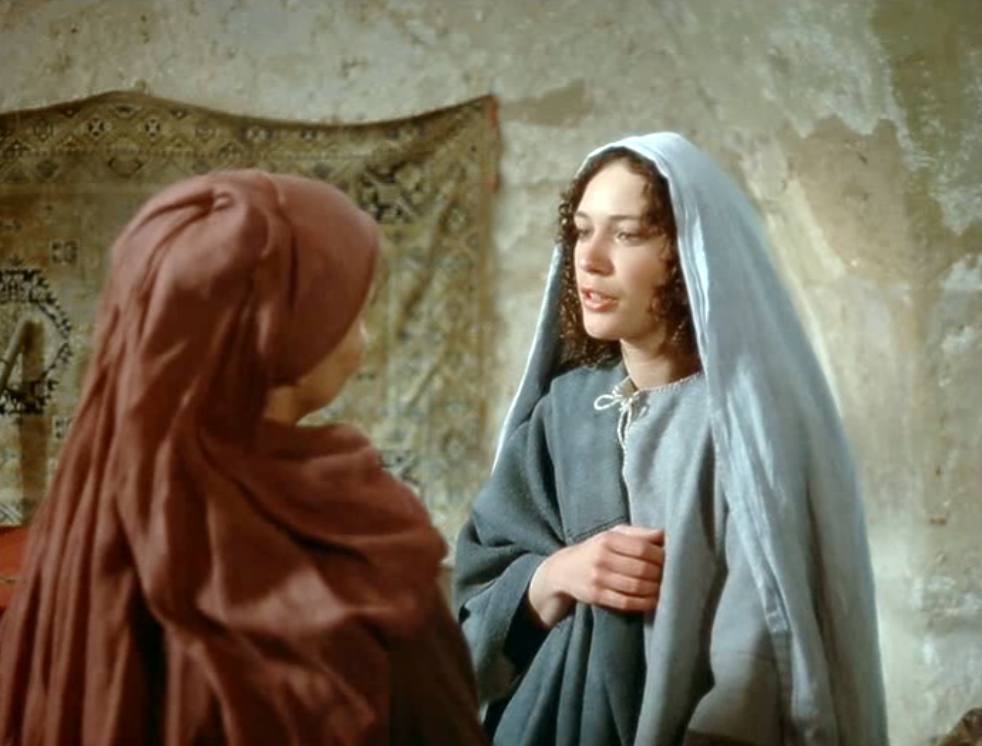 Yes, blessed is she who believed that the promise made her by the Lord would be fulfilled.’…
Em thật có phúc, vì đã tin rằng Chúa 
sẽ thực hiện những gì 
Người đã nói với em.".…
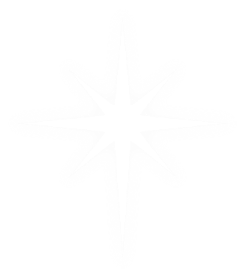 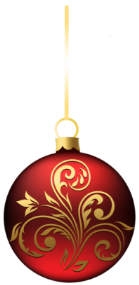 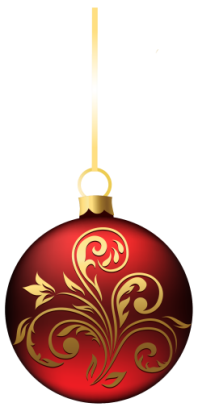 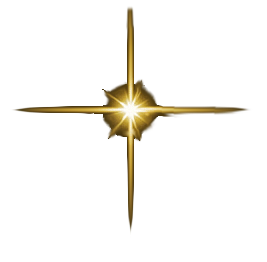 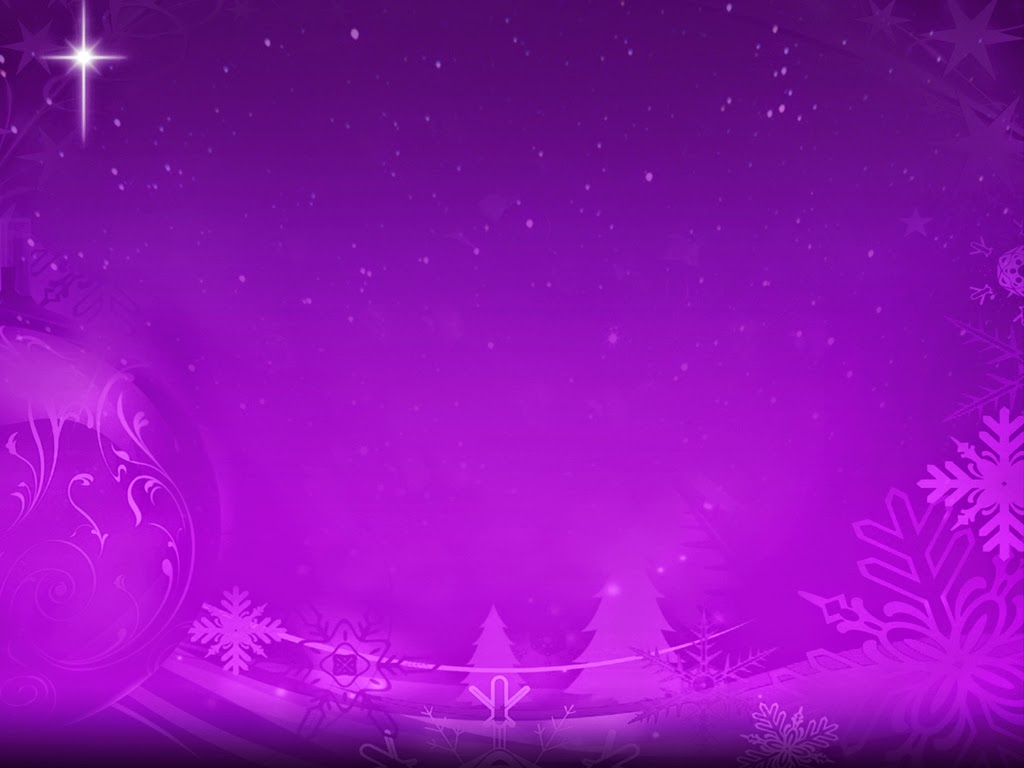 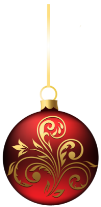 4th Sunday of Advent Year C
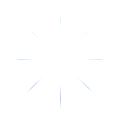 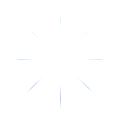 Chúa Nhật IV Mùa Vọng Năm C
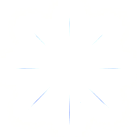 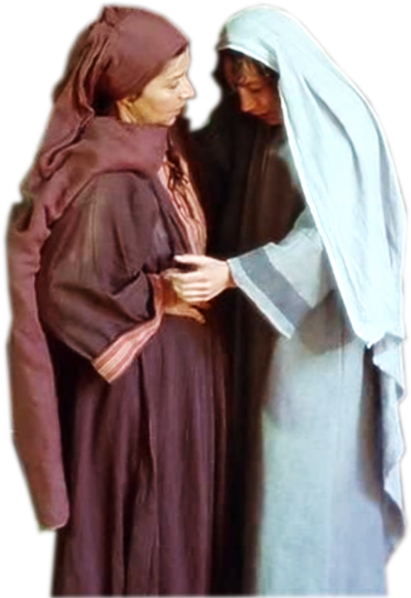 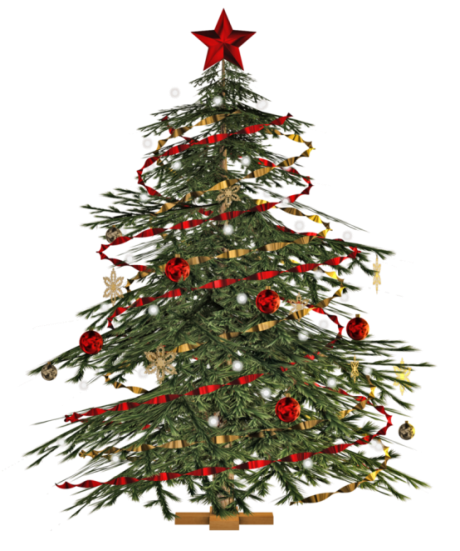 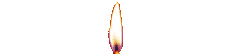 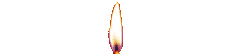 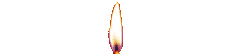 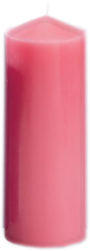 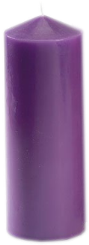 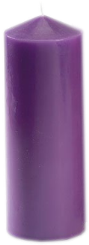 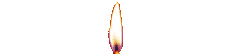 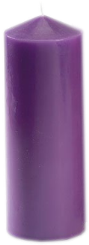 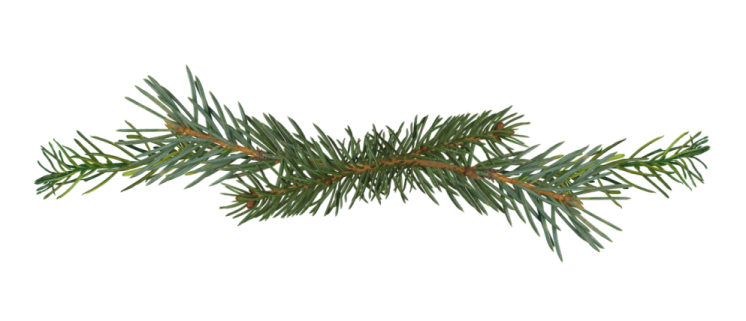 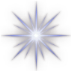 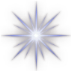 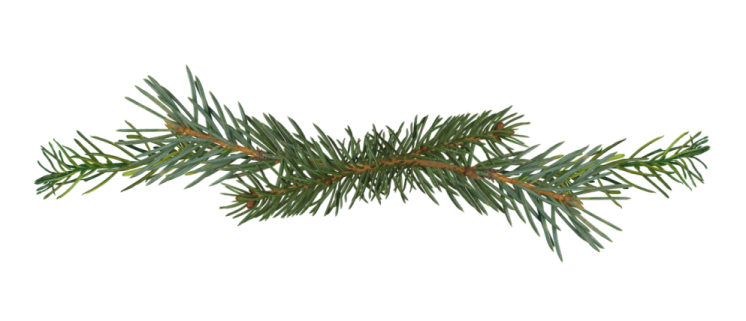 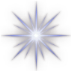 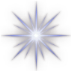 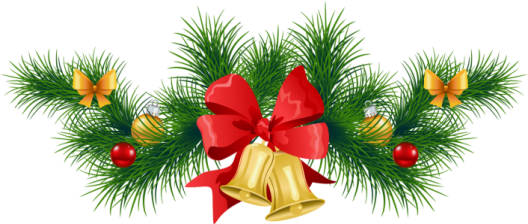 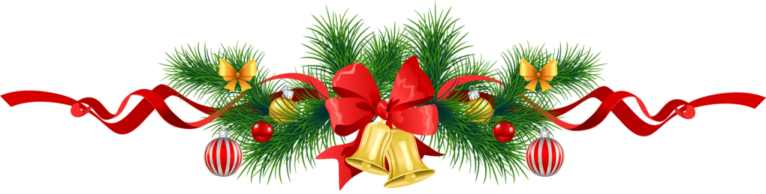 23 /12/ 2018